Team K10
Ôn Tập chương IIHình học 10
Ôn tập nào
Nội dung ôn tập
01
Tích vô hướng và ứng dụng
02
Định lí cosin và định lí sin
03
Diện tích tam giác
01.
Tích vô hướng và ứng dụng
Tích vô hướng và ứng dụng
Lý thuyết cần nhớ
01
02
03
Biểu thức tọa độ tích vô hướng
Độ dài vectơ
Góc giữa 2 vectơ
Tích vô hướng và ứng dụng
Lý thuyết cần nhớ
Khoảng cách giữa 2 điểm A và B
04
Bài tập ôn tập
Bài
1
Hướng dẫn:
Bài tập ôn tập
Bài
1
Hướng dẫn:
Bài tập ôn tập
Bài
1
Hướng dẫn:
02.
Định lí cosin và định lí sin
Định lí cosin
Hệ quả
A
c
b
01
02
B
C
Định lí
a
Định lí sin
A
Định lí sin
c
b
B
C
a
Toán thực tế
04
03
Độ dài đường trung tuyến
Bài tập ôn tập
Hướng dẫn:
Bài
2
Bài tập ôn tập
Hướng dẫn:
Bài
2
Gọi M là trung điểm AC
Bài tập ôn tập
Hướng dẫn:
Bài
2
03.
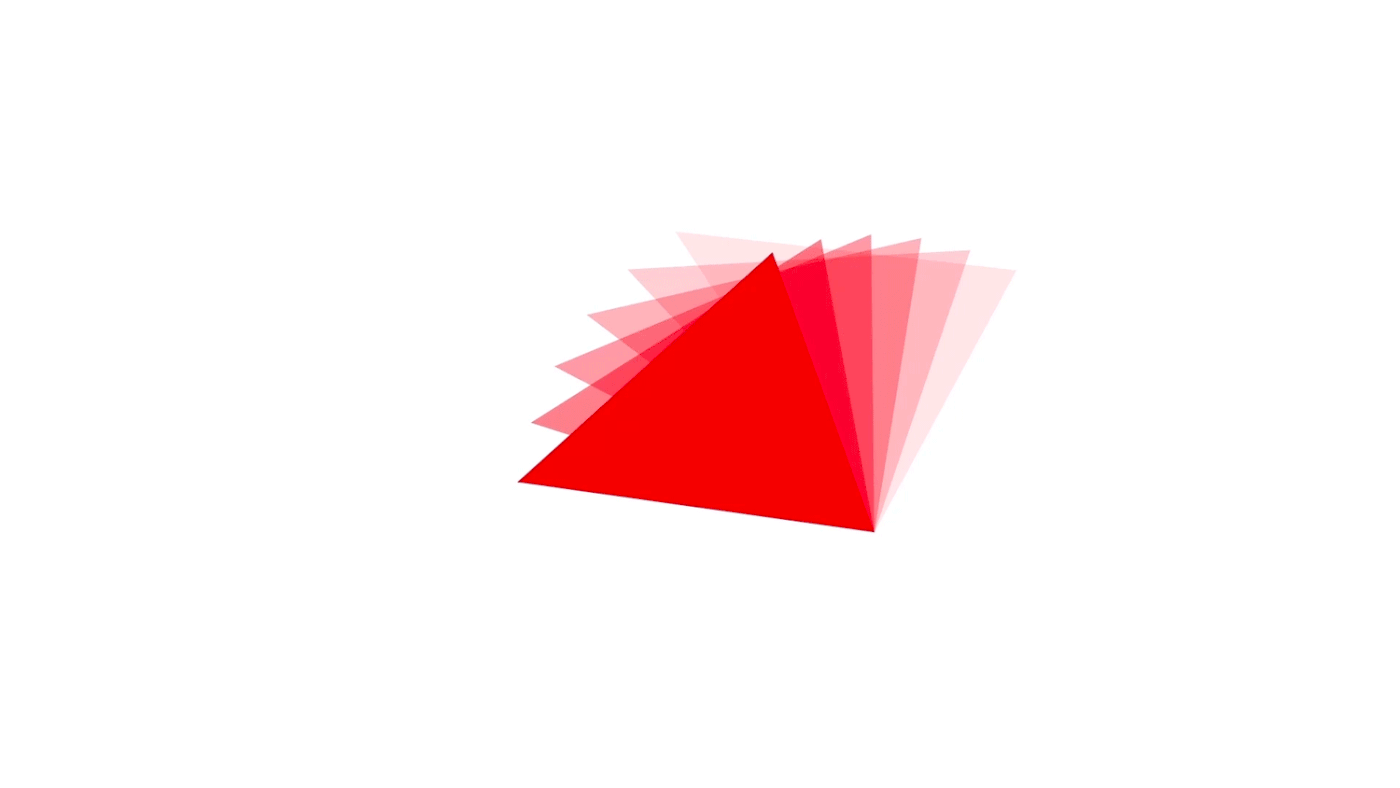 Công thức tính diện tích tam giác
Diện tích tam giác
01
02
A
b
c
C
B
a
H
05
03
04
Công thức Hê rông
Bài tập ôn tập
Hướng dẫn:
Bài
2
Bài tập ôn tập
Hướng dẫn:
Bài
2
Toán thực tế
Bài
3
Hướng dẫn
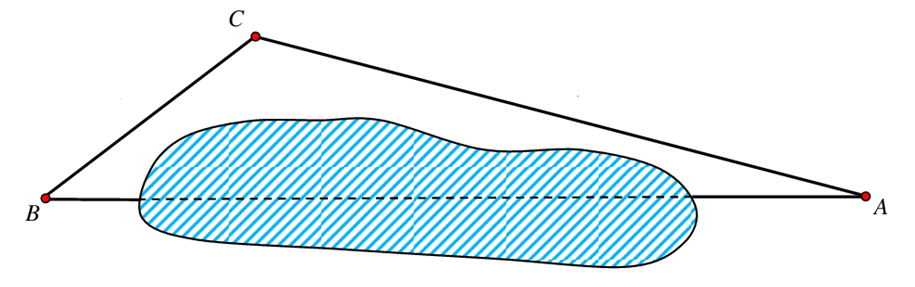 Áp dụng định lí sin ta có
Áp dụng định lí cosin ta có
Nghiên cứu lại toàn bộ bài tập gv đã hướng dẫn
Làm bài tập trong bài giảng
Quy trình ôn tập hiệu quả
Làm bài trắc nghiệm dtstudy
Học thuộc công thức
Ghi chú và hỏi gv điều chưa hiểu
TEAM K10
Ôn tập thật tốt !
HÌNH HỌC 10